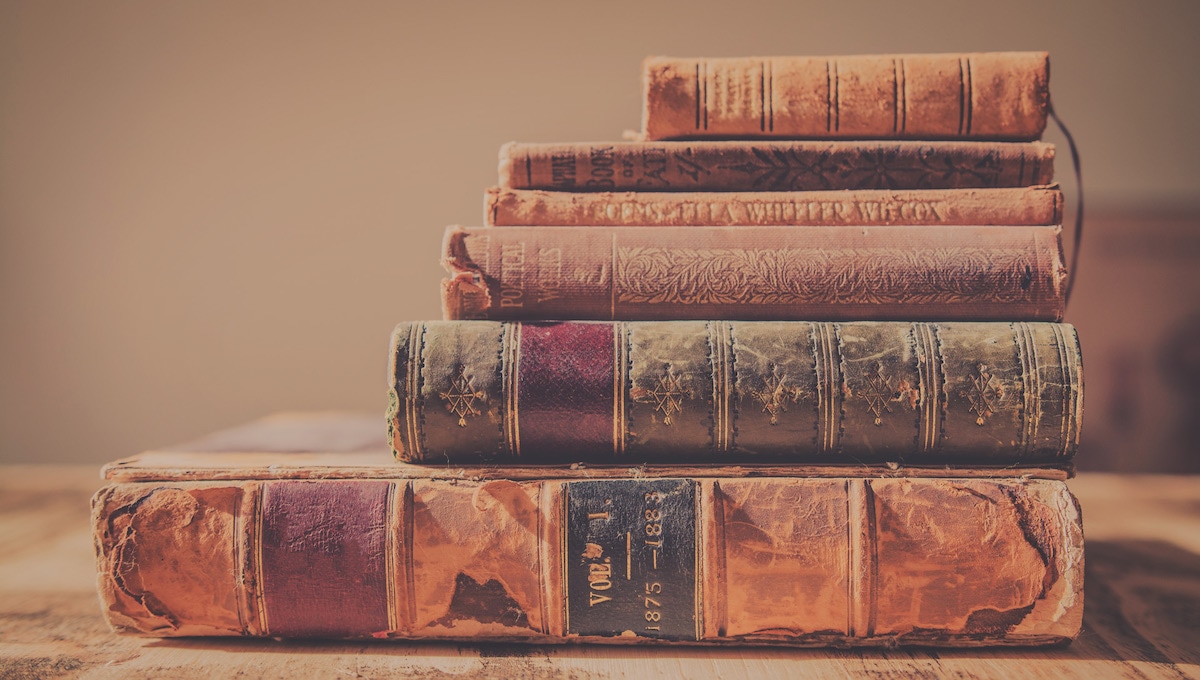 Proverbs
August H. Konkel
McMcaster Divinity College
March 2022
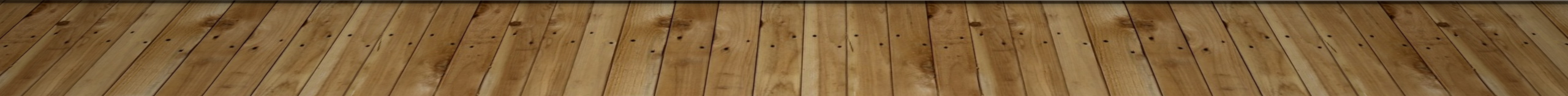 Proverbs
Session 21
In Praise of Wisdom
Proverbs 31:10–31

                                 august h. konkel
ANTITHESIS OF WISE AND FOOLISH PERSONS
PRAISE TO GODLY CHARACTER
The Blessed Man (Psalm 1)
Instructed in Torah
Influential in good deeds
 The Man Worthy of Worshipping God (Psalm 15)
Character of integrity, trustworthy, knows fear of the Lord (vv. 2, 4).
No slander or reproach against his neighbor, no financial abuse (vv. 3, 5).
 The Strong Man (Psalm 111/112) [A Blessed Man (’ashrey)]
Psalm 111 is an acrostic of the person that praises (blesses) God.
Psalm 112 is an acrostic of the person praised (blessed) by God.
Psalm 112 features the same characteristics as the strong woman (Prov 31:10-31)
PRAISE TO THE STRONG WOMAN (31:10-31)
Acrostic in praise of the virtuous woman is representative of wisdom.
 Wisdom is the transcendental force that controls creation.
 Wisdom makes home the fundamental social unit (Gen 2).
Single people are also part of homes and families.
Humans carry out the function of image as family (procreative) units.
 Woman exemplifies the teacher in Proverbs (e.g. mother of Lemuel).
Wisdom is portrayed in the ideal of everything a woman does.
Wise woman is industrious and controls her household well.
ROLE OF THE POEM IN THE APPENDIX
Deliberate conclusion to depiction of wisdom as a woman
 Exemplifies the values of wisdom to be pursued in life
Stark contrast to pursuit of power and control
Stark contrast to the pursuit of wealth
Stark contrast to the supreme value of individual independence
 Depicts Lady Wisdom at the conclusion of the Prologue (Prov 9:1-5)